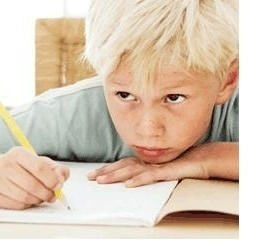 ХY
Генетика пола.        
 Наследственные   
 заболевания.
Работу выполнила:  Русак Татьяна Викторовна,
учитель биологии 
МООУ «Школа-интернат № 64» 
г. Прокопьевска
Подумайте
Каждому виду, имеющему чёткое деление на мужские и женские особи, свойственно определённое соотношение полов, близкое  1 : 1.
  Как объяснить это явление?
Сверим термины
генетика ,   генотип,
       фенотип,   гибрид,
       наследственность ,
       соматические клетки,
       гомозиготная особь
Сверим термины
доминантный признак,  
      рецессивный признак,
      гетерозиготная особь,
   гомологичные  хромосомы,
       аллельные гены
Карта хромосомного набора человека
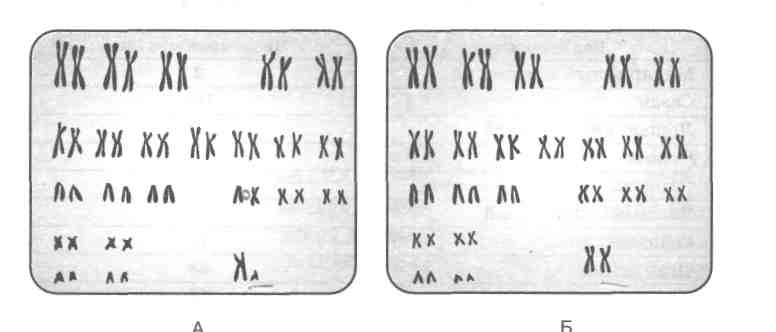 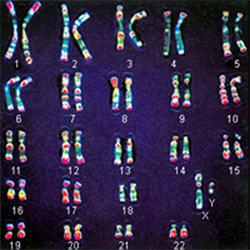 АУТОСОМЫ
АУТОСОМЫ
хромосомы человека
Хромосомы, одинаковые у обоих полов - ____________
Хромосомы, по которым мужской и женский пол отличаются - __________
У человека ____
          хромосом
(____пары)
___пары________
_пара_________
хромосомы человека
Хромосомы, одинаковые у обоих полов - аутосомы
Хромосомы, по которым мужской и женский пол отличаются - половые
У человека 46 хромосом
(23 пары)
22 пары аутосом
1 пара половых хромосом
Набор хромосом
в яйцеклетке
в сперматозоиде
в яйцеклетке
в сперматозоиде
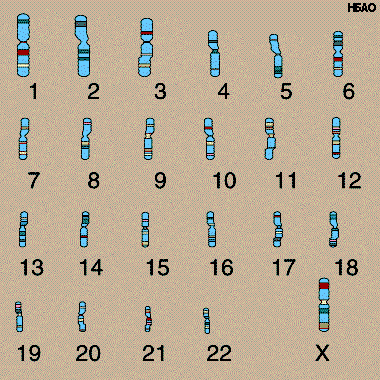 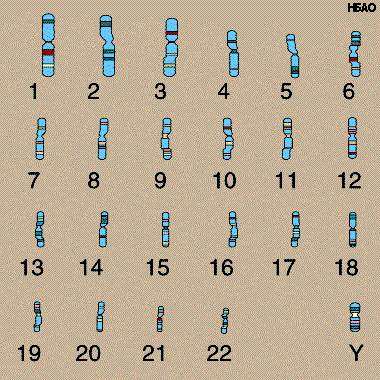 х
х
х
Пол ребёнка определяется     в момент оплодотворения
х
у
у
х
х
у
х
у
у
Оплодотворённая                  яйцеклетка
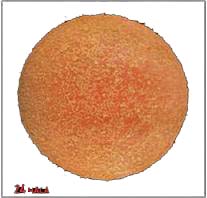 Зародыш   
   приобретает  
   вид шарика с  
  ворсинками на   
   поверхности
24 часа
Первое дробление
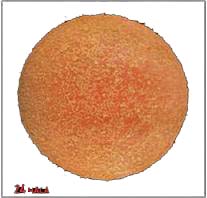 Образуются две  
    одинаковые  
        клетки 
      эмбриона
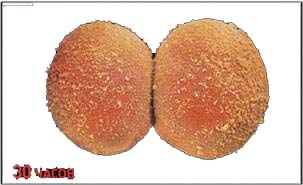 30 часов
24 часа
Второе дробление
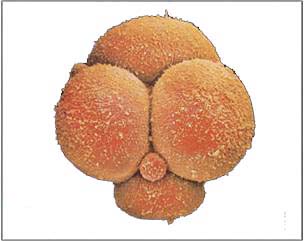 образуется
    4-клеточный  
        эмбрион
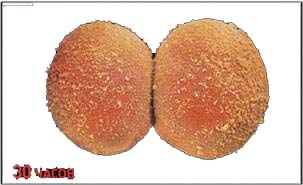 30 часов
40 часов
Длина зародыша около                   1 сантиметра
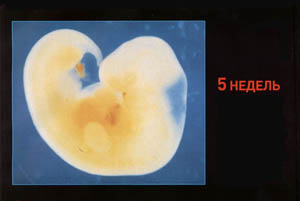 5 недель
Происходит   
        закладка 
      различных 
  систем органов  
       зародыша
Длина зародыша около            4 сантиметров
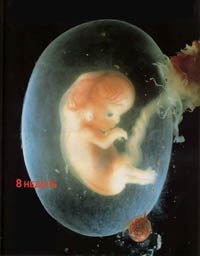 Заканчивается  
  закладка всех  
  органов
Подумайте
Каждому виду, имеющему чёткое деление на мужские и женские особи, свойственно определённое соотношение полов, близкое  1 : 1.
  Как объяснить это явление?
Томас Морган
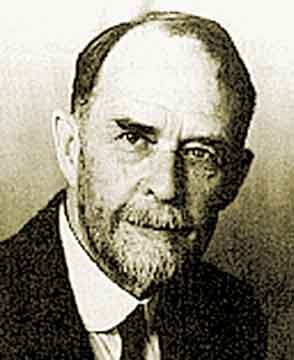 Английский генетик.
Сформулировал       
    хромосомную 
          теорию наследственности
Классификация наследст-            венных заболеваний
Синдром Дауна
Трисомия по 21-ой хромосоме
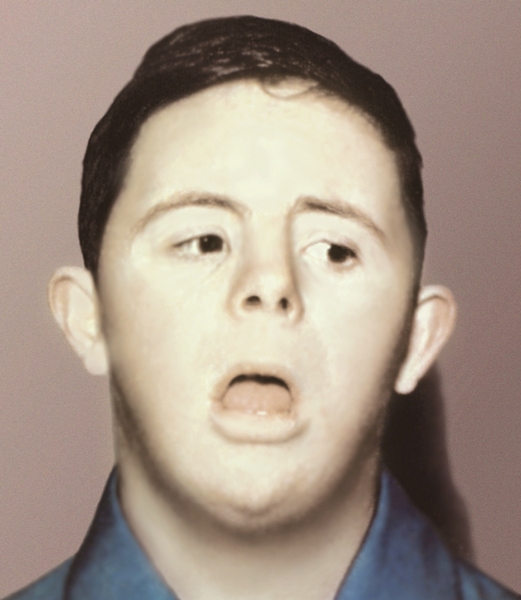 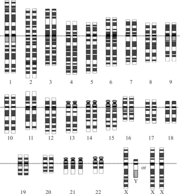 Слабоумие, задержка     
        роста и развития
Синдром Патау
Множественные пороки развития, идиотия, глухота
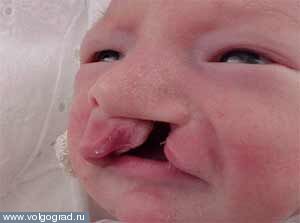 Трисомия по 13-ой хромосоме
Синдром Эдвардса
Комплекс множественных пороков развития, олигофрения
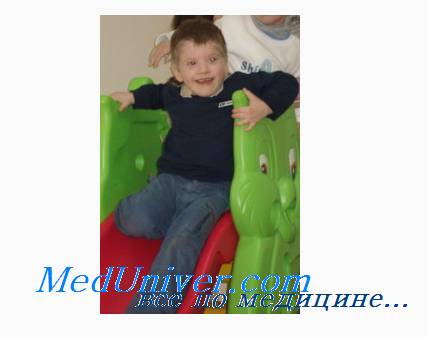 Трисомия по 
18-ой хромосоме
Синдром Шерешевского-      Тернера
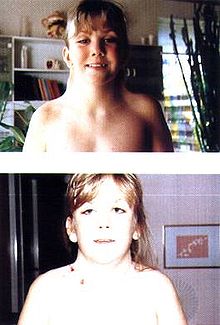 Отсутствие одной Х-хромосомы у женщины 
(45 ХО)
Складки кожи в области шеи — характерный признак  болезни.  На фото: девочка до и после пластической операции
Синдром Марфана
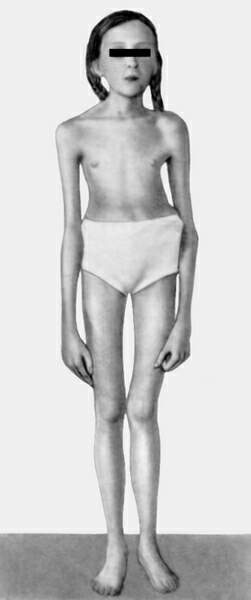 поражение 
соединительной 
           ткани         
      вследствие  
   мутации в гене,   
   ответственном          
         за синтез    
     фибриллина
Х-хромосома
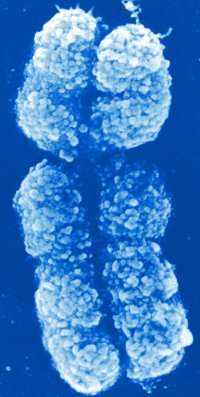 Хромосома несёт информацию более чем 300 болезней 
(дальтонизм, аутизм, 
гемофилия, мускульная дистрофия и другие)
Y-хромосома
Меньше размером, чем Х-хромосома

  Содержит    
  меньшее   
 количество генов
 - инертная
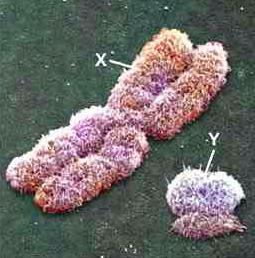 Королева Виктория
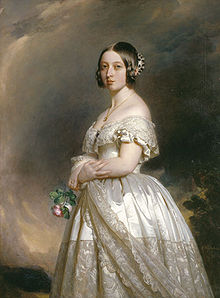 Самая известная  
      в истории   
   носительница  
    заболевания  
      гемофилии
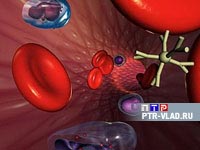 Цесаревич Алексей
сын российского императора 
    Николая Второго страдал гемофилией
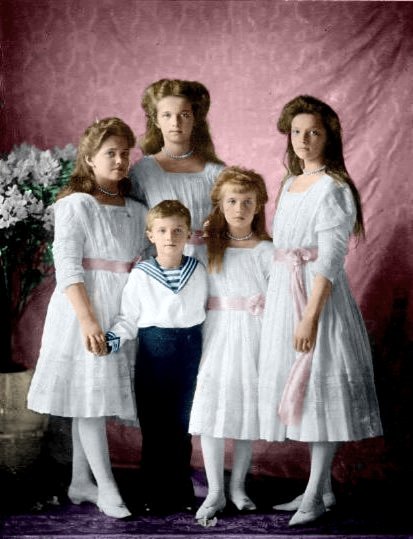 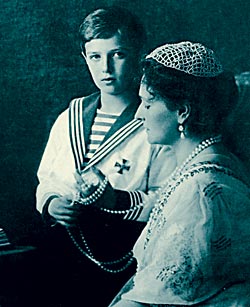 Дальтонизм
С помощью этих таблиц можно выявить нарушение        цветоощущения.  
 В таблице № 1 люди с  
  нормальным зрением  
  видят цифру 16. 
 Люди с приобретенным  
  расстройством зрения с  
  трудом или вовсе не 
  различают цифру 96 в 
  таблице № 2.
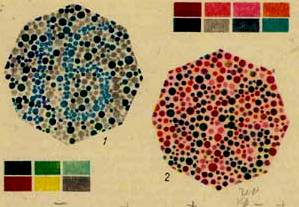 Задача № 1
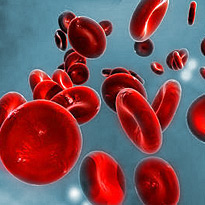 Классическая гемофилия    передаётся как рецессивный,  сцепленный с Х-хромосомой признак. Какова вероятность рождения больного ребёнка от  брака здоровой женщины со страдающим гемофилией мужчиной?

          (Сверьте ответ, кликнув на картинку)
Задача № 2
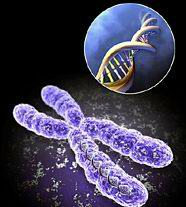 Рецессивный ген
дальтонизма располагается в Х- хромосоме. Девушка с  нормальным зрением (отец её  был дальтоником) выходит замуж за мужчину с нормальным зрением, отец которого был  дальтоником. Определить возможные фенотипы потомства.

         (Сверьте ответ, кликнув на картинку)
Задача № 3
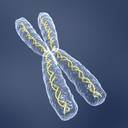 Рецессивные гены гемофилии 
и  дальтонизма связаны с  Х-хромосомой. Какое потомство будет получено от брака мужчины,  больного  гемофилией, и женщины, больной дальтонизмом
(гомозиготной по признаку
отсутствия гемофилии)?
      (Сверьте ответ, кликнув на картинку)
Ответ к задаче № 1
В данном браке при условии, что женщина   
  будет гомозиготной по данному признаку, 
  вероятность рождения ребёнка, 
  страдающего гемофилией,  составит  0 %  и 
  50 % детей (девочки) будут являться 
  носительницами гена данного заболевания.
Ответ к задаче № 2
У данной супружеской пары все девочки 
    будут с нормальным цветовым 
    восприятием , а среди мальчиков  - 50 % 
    будут страдать дальтонизмом.
Ответ к задаче № 3
Девочки фенотипически здоровы по 
    признакам гемофилии и дальтонизма, но 
    будут являться носительницами этих 
    заболеваний. Мальчики не несут ген 
    гемофилии, но являются дальтониками.
Зашифрованное слово
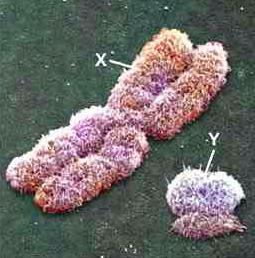 П   – мужской пол гетерогаметный
Р    –  дальтонизм – заболевание, сцепленное с полом
И   – в соматических клетках человека по 23 хромосомы
О   – Т.Морган – английский генетик 
Г    – гемофилия – наследственное заболевание
Е    – У-хромосома инертная
М   – ген дальтонизма локализован в У-хромосоме
Р    – в половых клетках гапоидный набор хромосом
И   – пол ребёнка закладывается в момент
         оплодотворения
В    – гемофилией страдают женщины
Я    – знания данного урока пригодятся нам в жизни
Верные утверждения
П   – мужской пол гетерогаметный
Р    –  дальтонизм – заболевание, сцепленное с полом
И   – в соматических клетках человека по 23 хромосомы
О   – Т.Морган – английский генетик 
Г    – гемофилия – наследственное заболевание
Е    – У-хромосома инертная
М   – ген дальтонизма локализован в У-хромосоме
Р    – в половых клетках гапоидный набор хромосом
И   – пол ребёнка закладывается в момент
         оплодотворения
В    – гемофилией страдают женщины
Я    – знания данного урока пригодятся нам в жизни
Прогерия
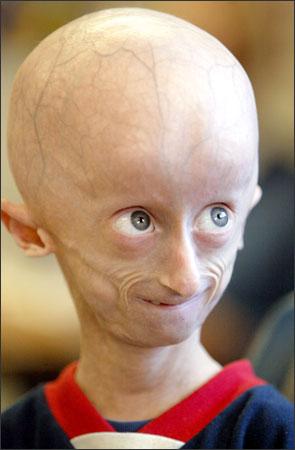 Наследственное        
 заболевание,  сцепленное 
 с полом, обусловленное  
 преждевременным 
 старением организма. 
 Больные прогерией часто 
 имеют характерный 
 внешний вид: низкий 
 рост, относительно 
 большая голова и 
 уменьшенная лицевая часть 
 черепа.
Домашнее задание
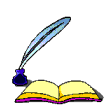 Параграф  9.4.

 Составить и решить задачу на   
    наследование, сцепленное с  
    полом.

 Составить тест из 5 вопросов по 
    теме «Генетика пола».
Спасибо  за     плодотворную работу на уроке!